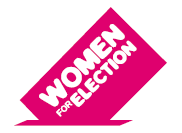 Campaigns
Your guide to electoral success
LUDEN Women into Politics
01/04/2014
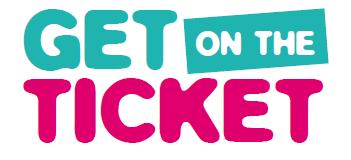 What we will cover today
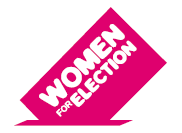 Your decision to run & for what election 
Building your team
Research
Your Path to Election
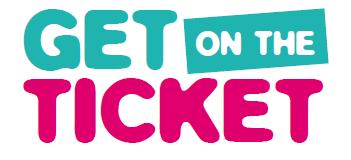 3 Key Messages
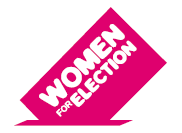 Know your numbers!

You don’t need as many votes as you might think

You do not need universal appeal
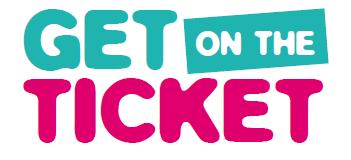 So! You want to run for election?
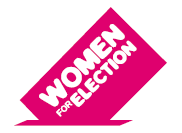 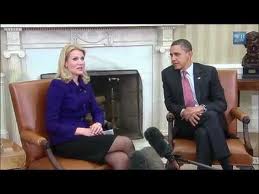 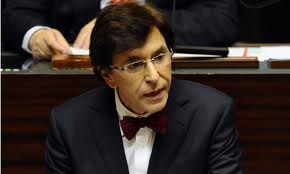 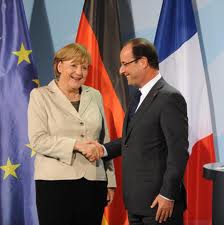 Helle Thorning-Schmidt
Elio Di Rupo
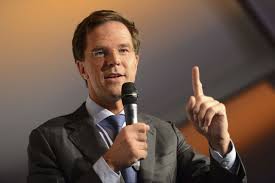 Angela Merkel, Francois Hollande
Mark Rutte
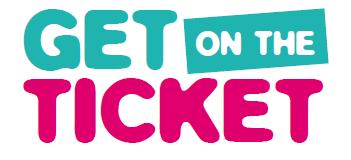 David Cameron
Elected by the ballot box – and its TOUGH!
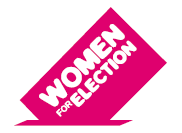 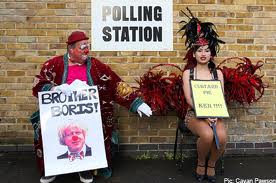 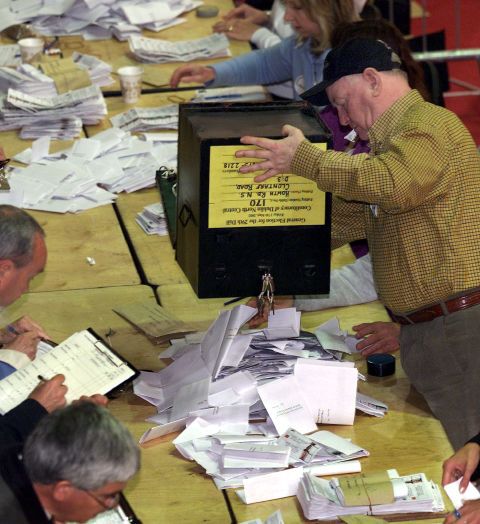 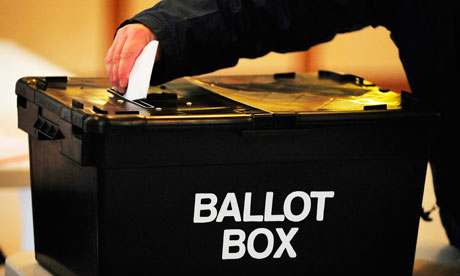 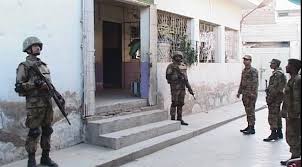 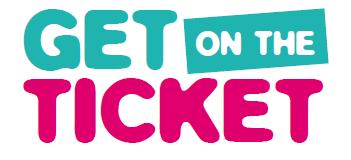 What victory looks like
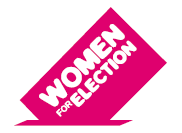 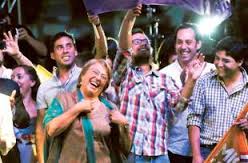 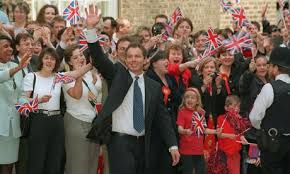 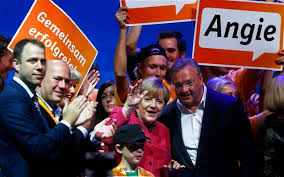 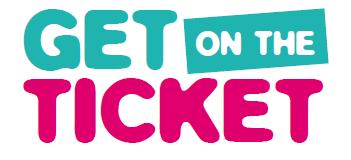 What the reality looks like
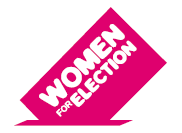 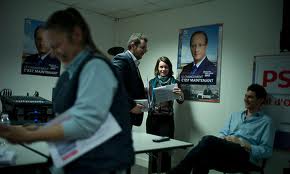 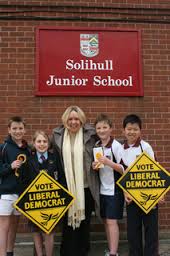 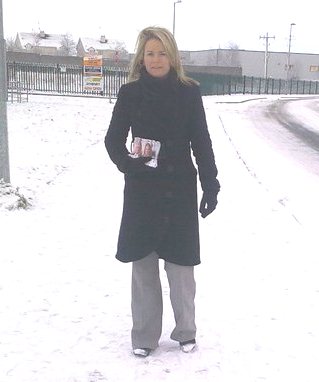 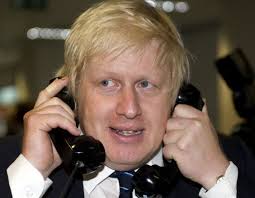 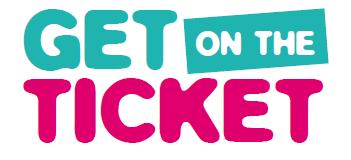 Engage your electorate
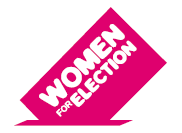 Academic Research and Electioneering evidence both confirm that canvassing and voter engagement is the most impactful technique for getting elected. Gerber & Green USBrannan & John UK
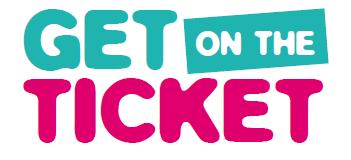 Time to ask yourself….
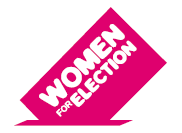 What skill, experience, passion do you bring to a campaign? 
Are you physically prepared for long hours, little sleep, snacking, poor lifestyle ?
Are you prepared for probing questions from the public and media (have you a thick skin)?
Have you anything in your background, that shouldn’t be made public?
Have you discussed this with your family  in terms of the potential hours and the intrusion?
Are you compromising on your job or your business or your family?
How are you in both victory and defeat ?
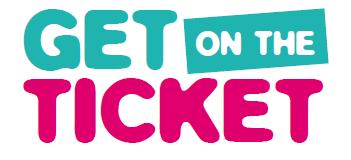 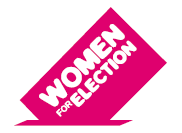 So! Why do you want to run?
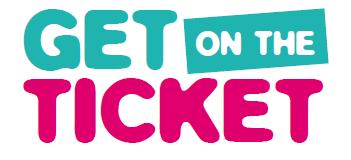 Don’t assume
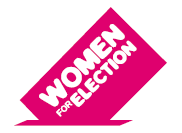 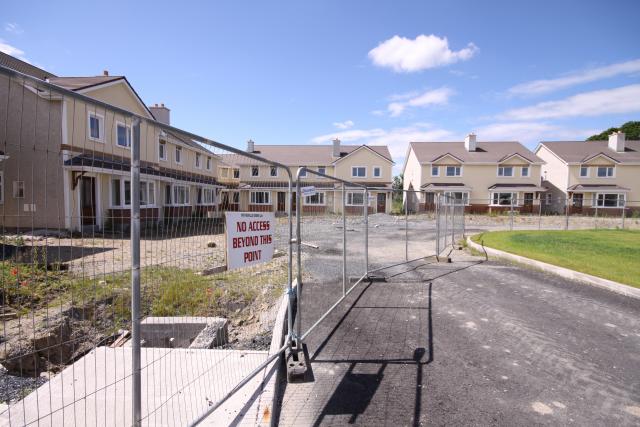 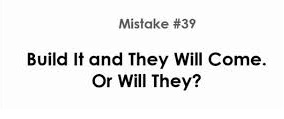 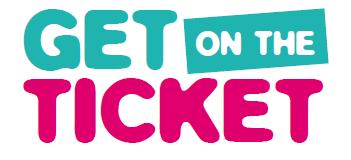 Build your team
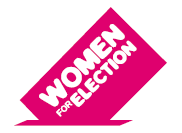 How to build a movement…
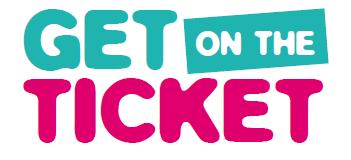 Dear Lone Nut,
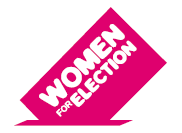 Who was your first follower?
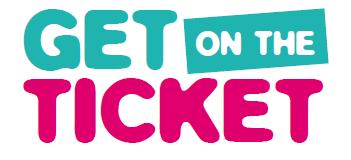 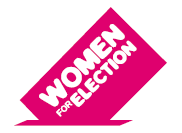 THE CAMPAIGN TEAM
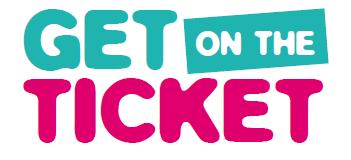 Listening to your team
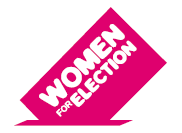 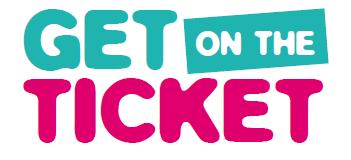 Who is in your campaign team
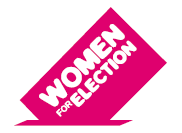 Every campaign is different and every candidate is different. 
 
KEY MESSAGE 
If you as a candidate have only got three people on your entire team, one must be your campaign manager; one must be your election agent; the other needs to assist with admin and canvassing.
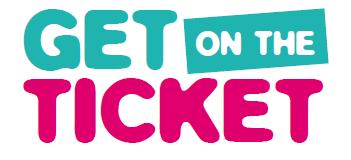 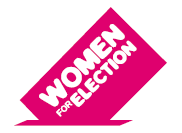 The Election Agent Role may be filled by Party National Director of Elections or Constituency Director of Elections The Fundraising Role may be filled by Party Headquarters or local Constituency Organisation
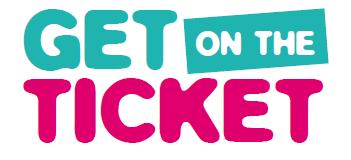 Your Campaign Manager
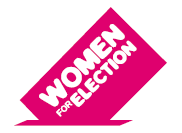 Your Campaign Manager has five distinct jobs  

To draw up along with you, your campaign plans understanding that there is a huge difference between ‘getting elected’ and ‘getting nominated’
Path to Selection
Path to Election
To get your candidacy launched. 
To get you selected as a candidate. 
To build a team and run the campaign according to the campaign plan.
To get you elected.
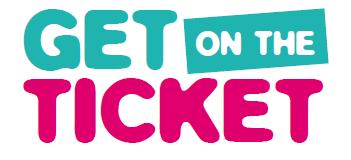 The campaign manager v’s the campaign advisor
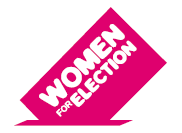 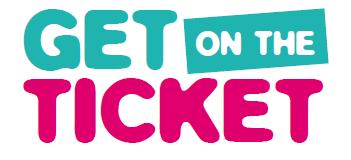 How many people do I need?
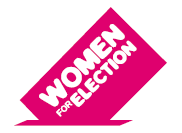 Do you have 3 friends or family or party supporters that could devote their resources and time to you and your campaign? 
Depending upon your election type, you could do it with 2 or 3.
Yes it's easier with more.
But 100’s of helpers don't matter if they are not working to the Path to Election Plan
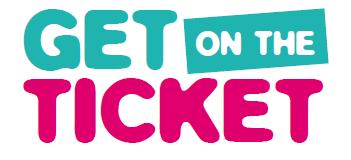 Other key roles
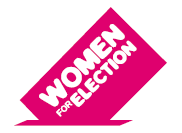 Election Agent
Legislative details
Good with detail and legal matters

Canvassing manager / Team
Implements canvassing strategy
Manages canvassing team
Good with people

Online Manager
Builds & manages your social media
Good with tech and communicating
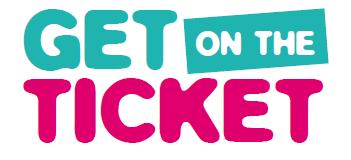 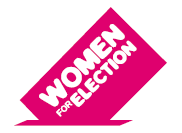 The candidate should NEVER attempt to be the campaign manager, irrespective of the size of the election
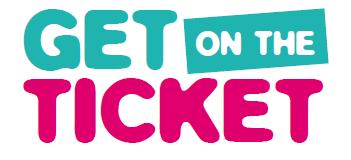 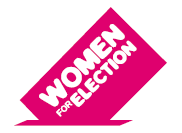 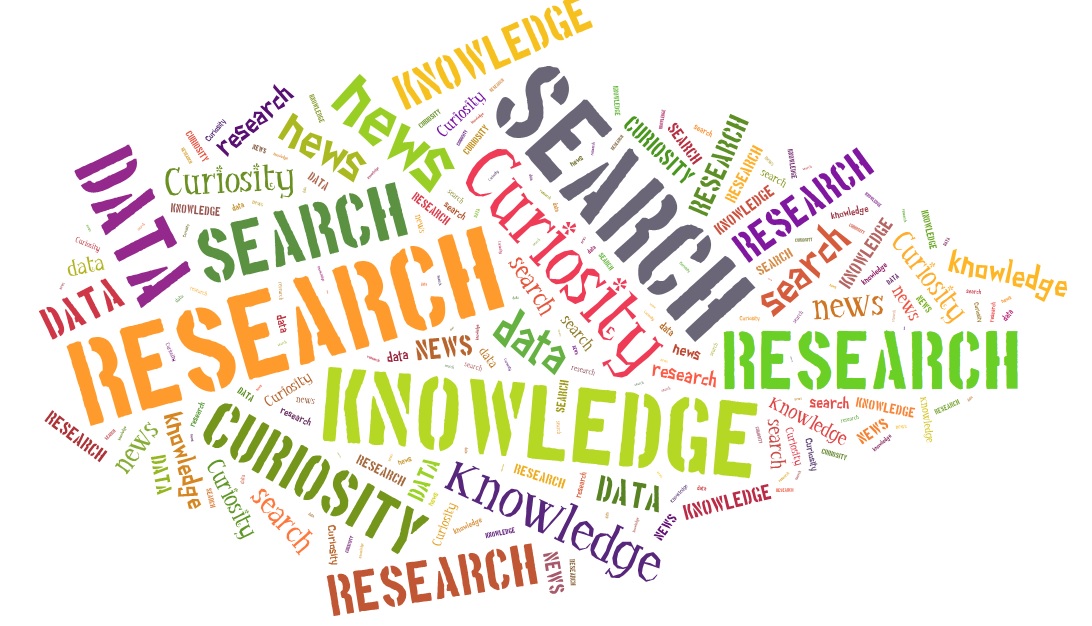 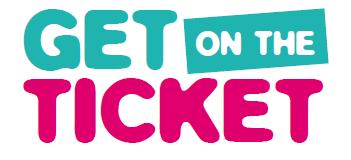 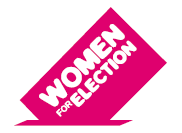 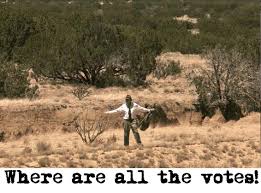 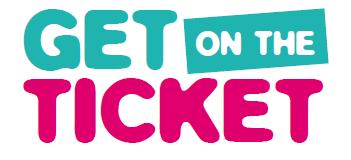 Where will the votes come from?
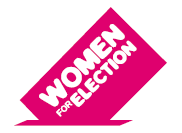 This question will have a different answer in each constituency and for each candidate. 

You research should potentially point to clues. 

You need to set realistic targets for each area of your constituency. 

The previous tallies are crucial here in making very good estimates of future voting patterns.
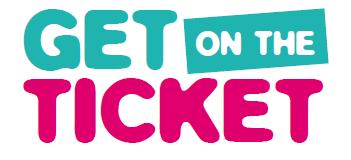 2011 General Election Lowest actual first preference vote by Party that got elected to the 31st Dáil
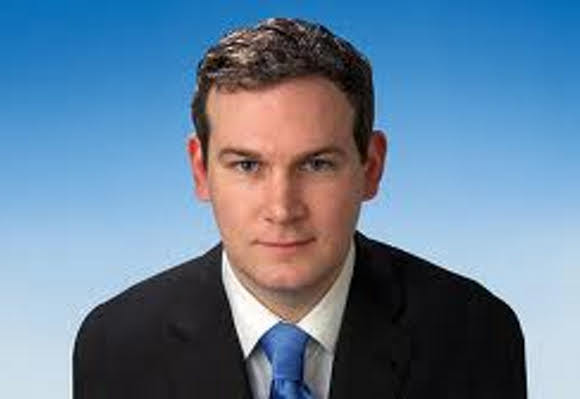 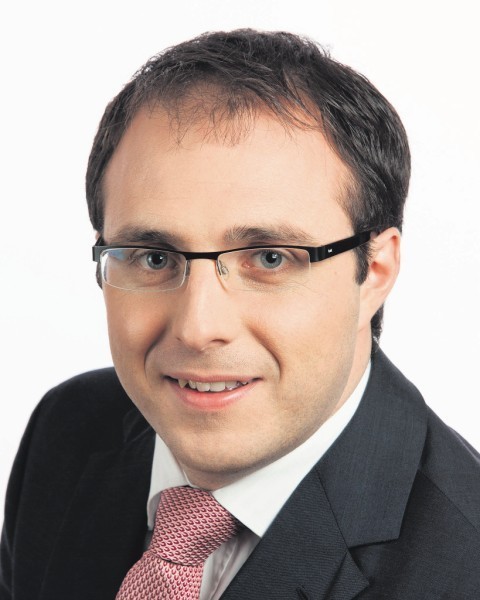 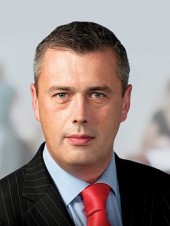 Sean Kyne (FG) 5.1%
Robert Troy (FF) 4.9%
Colm Keaveney (Labour) 5.0%
On average they received just 5 votes out of every 100 voters registered in their constituencies. 

You don’t need universal appeal to get elected.
2010 General Election UKActual first preference vote by candidates related to total electorate
Dear Candidate,
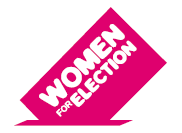 What is your number?
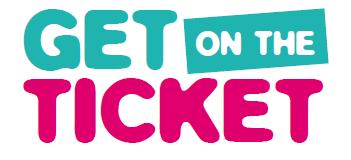 How will you achieve your target number of votes?
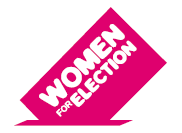 By having….
A canvassing plan
A good Online strategy
An advertising plan
An effective poster plan
A plan around direct Mail or email campaigning or a combination
A plan for leaflets and literature you will use
FAIL TO PLAN….PLAN TO FAIL
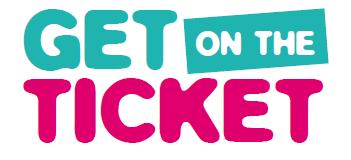 Step by Step
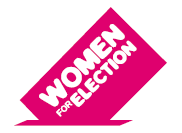 Begin to build your team, as early as possible. 
Finalise your candidate selection plan ‘Path to Nomination’ 
Formally announce your candidacy to your party– (eg a formal letter to all voting delegates in your party; officially at a party meeting; in a letter to party leader) 
Formally announce your candidacy to the public – (E.G. Press release your decision (Link to Communications section of document) 
Seek out media opportunities on foot of your candidacy – (Link to Communications section)
Seek a meeting with your party headquarters (if you haven’t already done so), or the most senior person in your party that is responsible for candidate selection and campaign strategy. Outline your ‘Path to Election’ document which demonstrates how you can win. 
Expand outside your existing circle or geographical area – seek out meetings with potential supporters and or influencers throughout your constituency
Implement your ‘Path to Nomination’ strategy in order to get selected. This will include operating within the specifics of the political party selection processes.  Meet with local party members, constituency organisers, other public reps (where appropriate) 
Seek out speaking opportunities in areas and with groups that are not familiar to you. 
Stick to your message (reference communications piece) – practice it and refine it. It is in those small meetings and one-on-one sessions that you will find your key words and key messages. 
Attempt to get local and or national endorsements
Update and improve your campaign plan ‘Path to Election’
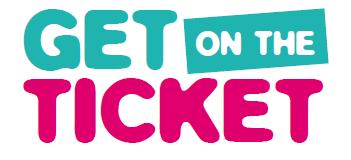 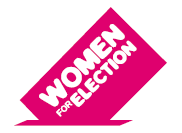 Getting selected
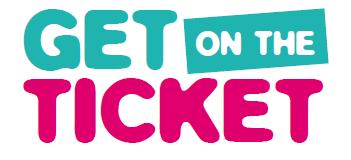 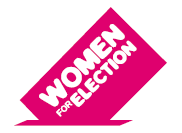 The candidate cycle
Candidates
ELECTORAL
SUCCESS
Conventions
Strategy
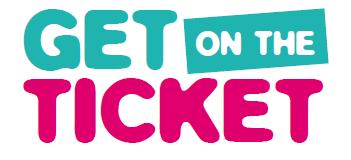 Pre-candidate selection / Conventions
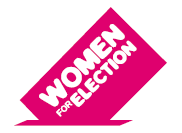 Insider
Outsider
Raise profile
Speak at meetings
Constituency Officer
Go for the key positions
Run events
Get experience of running campaigns
Raise profile
Develop network
Get involved in Community/other organisations
Media profile
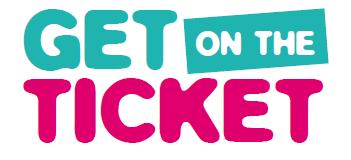 [Speaker Notes: Seven elements – write them out and get moving 
NG do a draft plan with these for people 

We will go through some of these with you 
ow much do you need? 
How do you break that figure down? 
Who is raising the money? 
How are they raising it? 
How are you managing your fundraising? 

Remember – you can’t spend money until you raise money – so this should be one of the things that you think about EARLY.  

Planning this is something that you can be doing in the weeks to the boundary commission report]
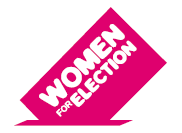 Know your system
Candidate selection / conventions
Nominations Process
Who calls the shots?
Who does what?
Who, what, where, when, how?
Who seeks nominations?
Who can nominate?
Units? Members?
Understand the timeframe
Get to meet members
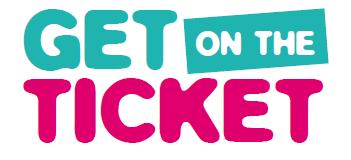 The strategy committee
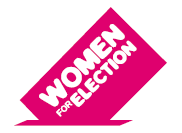 priorities
assessment
other parties
Recommendations
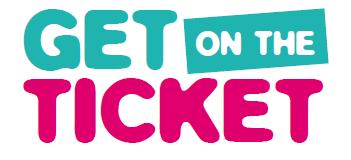 [Speaker Notes: Price it out]
Your Challenge
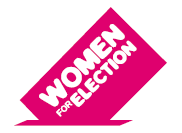 Know your electorate
Canvass everyone
Build a team
Recruit people who add value
Find ‘Champions’
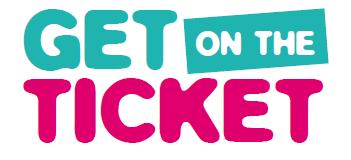 [Speaker Notes: Schedule your review for an agreed date each month with your campaign manager and fundraiser
If it is not on target you need to adjust your plans 
A good fundraiser is impressive to any political party – this is another way of showing that you are serious about getting elected]
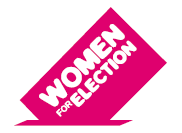 The details that matter
As an election candidate, you will not be expected to know the minutiae or intricacies of all the various pieces of electoral legislation and regulation BUT someone on your team MUST know!
In all cases it is advisable to seek the advice of an experienced Election Agent or Director of Elections, via your own party structure. 
For Independent candidates, it may be necessary to refer such matters to a solicitor, if you do not have access to an experience Election Agent or Director of Elections. For all electoral legislation visit

Worldwide: http://www.ipu.org/parline-e/parlinesearch.asp and http://legislationline.org/
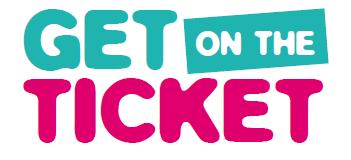 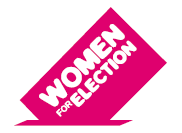 Challenges while running for election
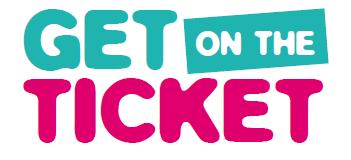 Public Scrutiny
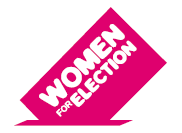 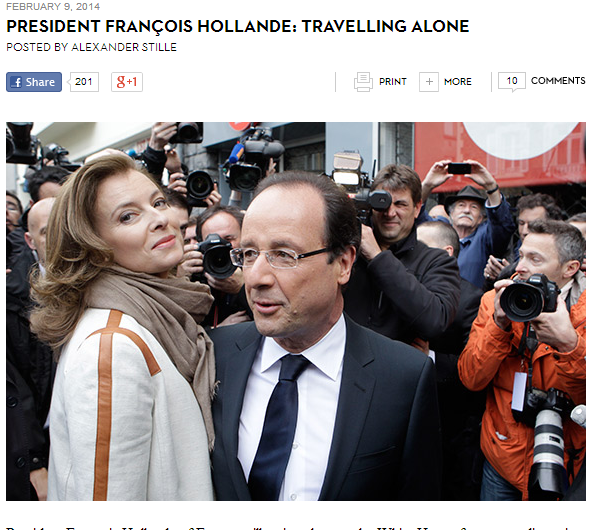 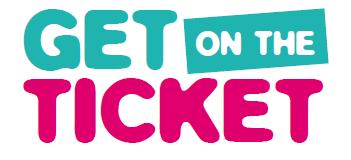 Sexism?
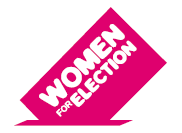 Last year, Cecile Duflot, the French housing minister, endured wolf-whistles as she delivered a speech in the national assembly. Defending the incident, Patrick Balkany, who is close to Nicolas Sarkozy, said he was merely "admiring" Duflot, adding that she had chosen the dress she was wearing (a fairly conservative floral dress, if it matters) "so we wouldn't listen to what she was saying". Another politician said the wolf-whistles had been "in tribute" to her.
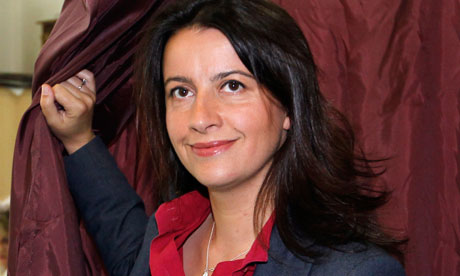 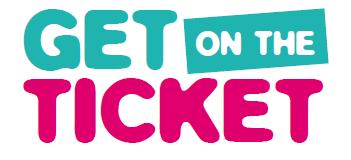 Personal criticism
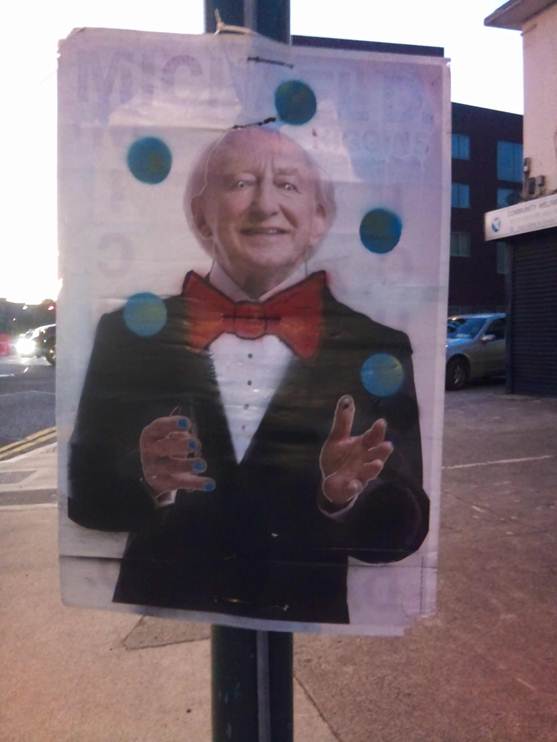 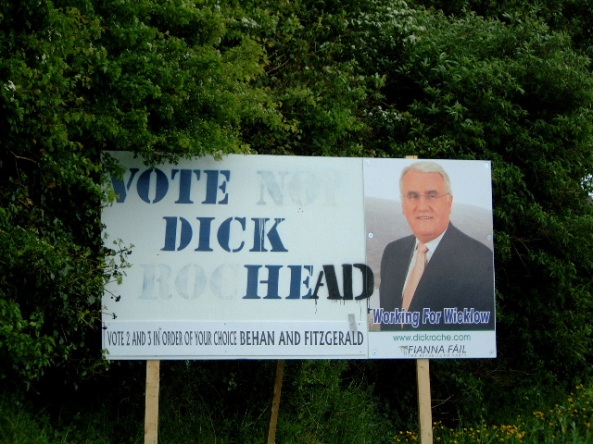 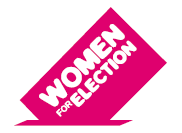 Silly Mistakes!
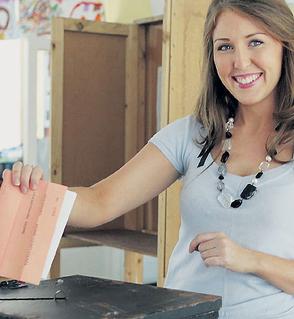 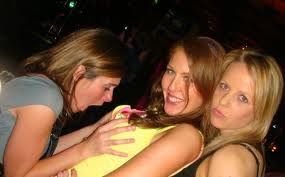 Emma Kiernan, Newbridge Town Council
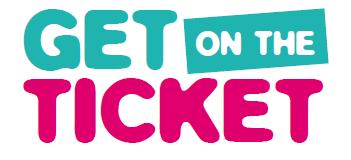 [Speaker Notes: Emma Kiernan, Newbridge Town Council]
Are your family happy to participate?
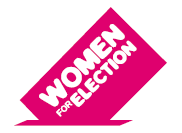 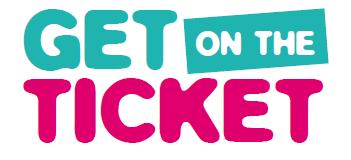 Even sillier mistakes!
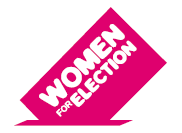 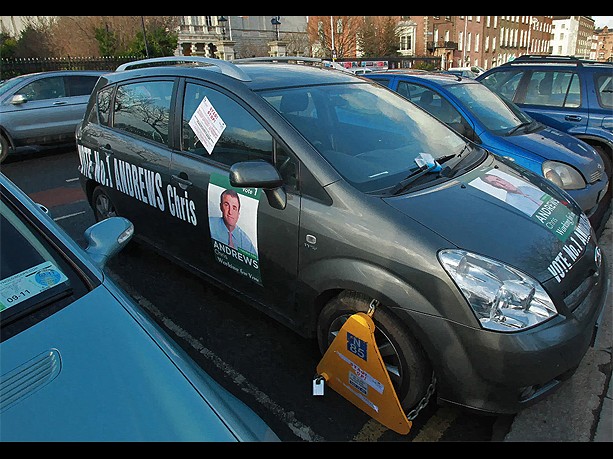 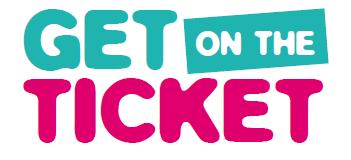 Managing family life and politics
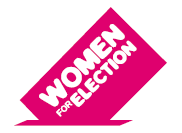 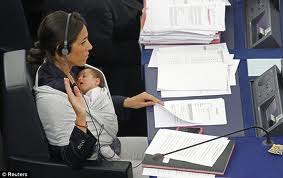 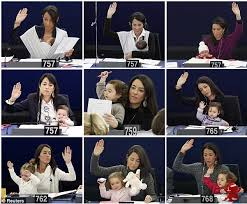 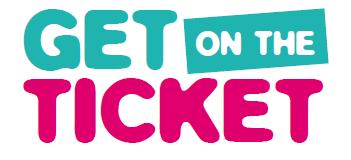 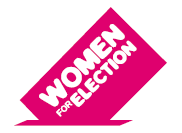 Next Steps
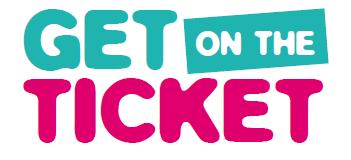 Start early
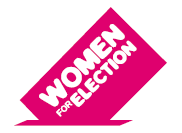 The electorate do reward early contact with candidates and they do reward contact with candidates outside of election cycles. 
It’s never too early to start your political campaign. avail of any opportunity to increase your profile and enhance your candidacy.
Set out in your campaign plan what the campaign structure will be based on available resources and available personnel. 
Be realistic; don’t put people in roles, where they can’t commit full time
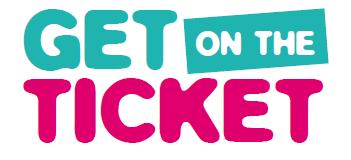 Voting
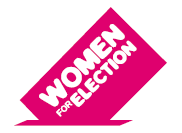 Understand the voting rights within your country
Ensure you have access to the register of electors
Ensure everyone you know and their families are on the register of electors
Encourage and help your constituents to add themselves to the register of electors
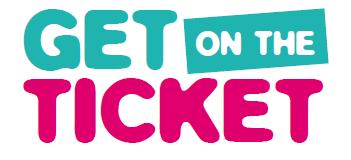 Key ingredients to your success – Voter Contact!
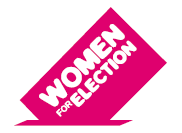 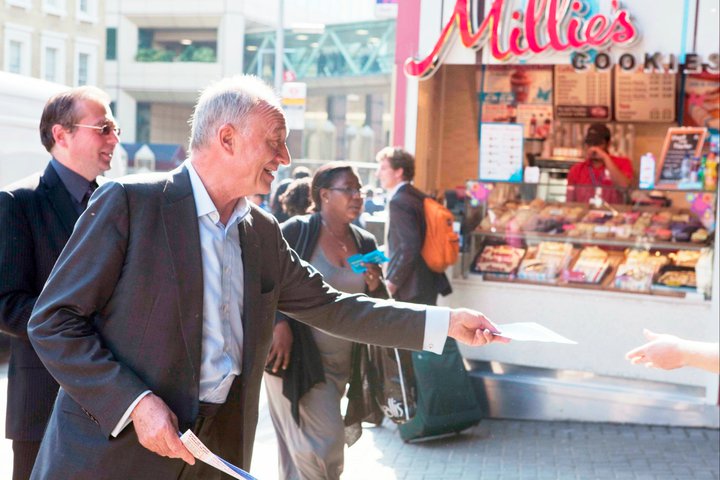 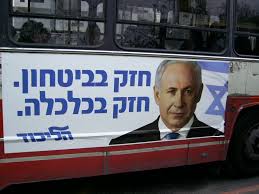 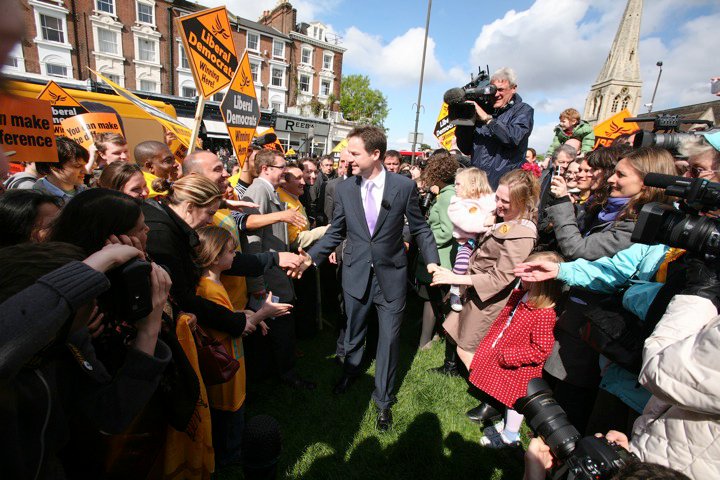 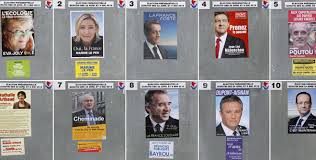 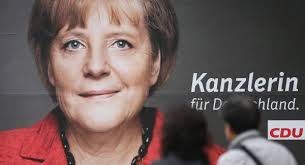 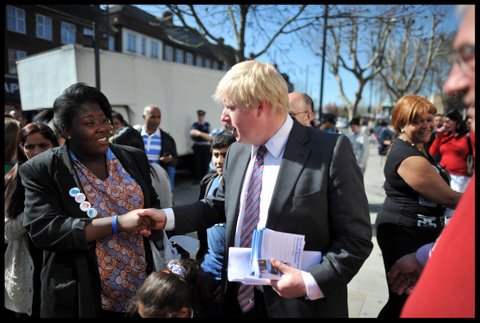 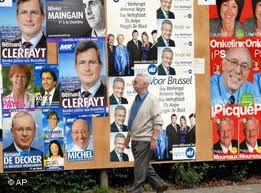 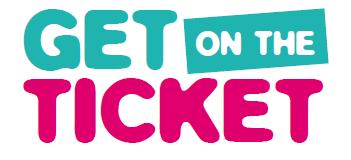 Final Words
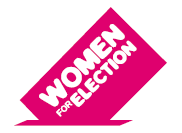 The smallest team can win 

The biggest spenders in elections don’t always win

You don’t need as many votes as you think

Go build a team and make it your team


Ask for help!

You can do it!
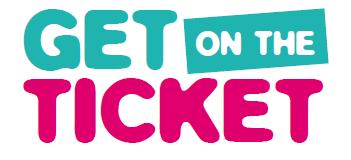 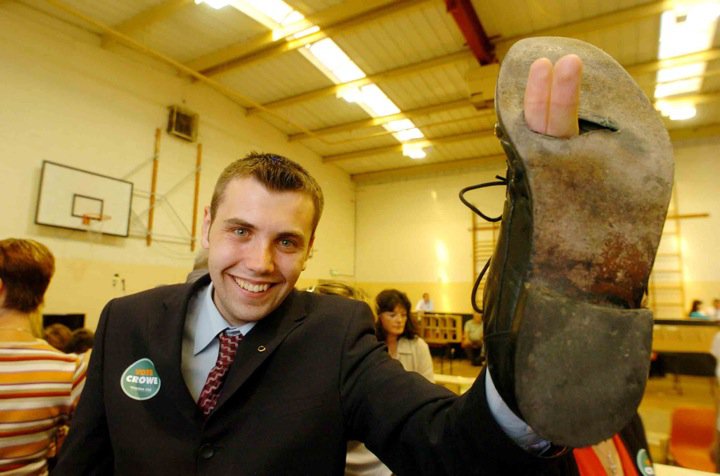 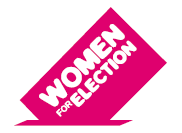 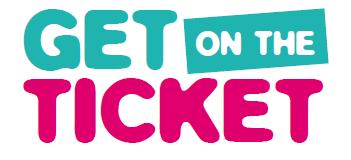